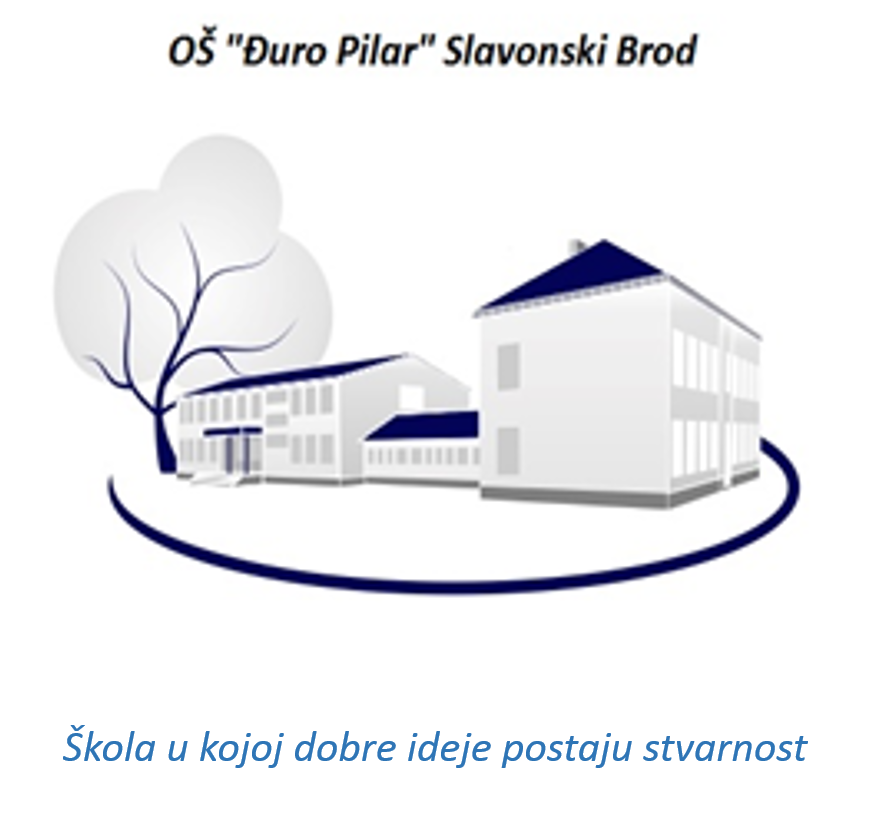 Analiza provedenog ispitivanja
Tim za kvalitetu 
Vrijeme: šk.god. 2016./2017.
Uzorak: učitelji/ce PN
1
Učitelji/ce PN
Istraživanje na uzorku od 26 učiteja (n=26)i učiteljica predmetne nastave
Provedeno tijekom rujna i listopada školske godine 2016./2017.
 posljednjih 6 pitanja su odgovarali samo razrednici; n=15
2
3
4
5
6
7
8
9
10
11
12
13
14
15
16
RAZREDNICI; n=15
17
RAZREDNICI; n=15
18
Zaključak:
POZITIVNO:
NEGATIVNO:
19